Kevin Werksman, Managing Director – Water, Aurecon
USING THE CIRCULAR ECONOMY
POTENTIAL PATHWAYS
GOULBURN VALLEY, VICTORIA, AUSTRALIA
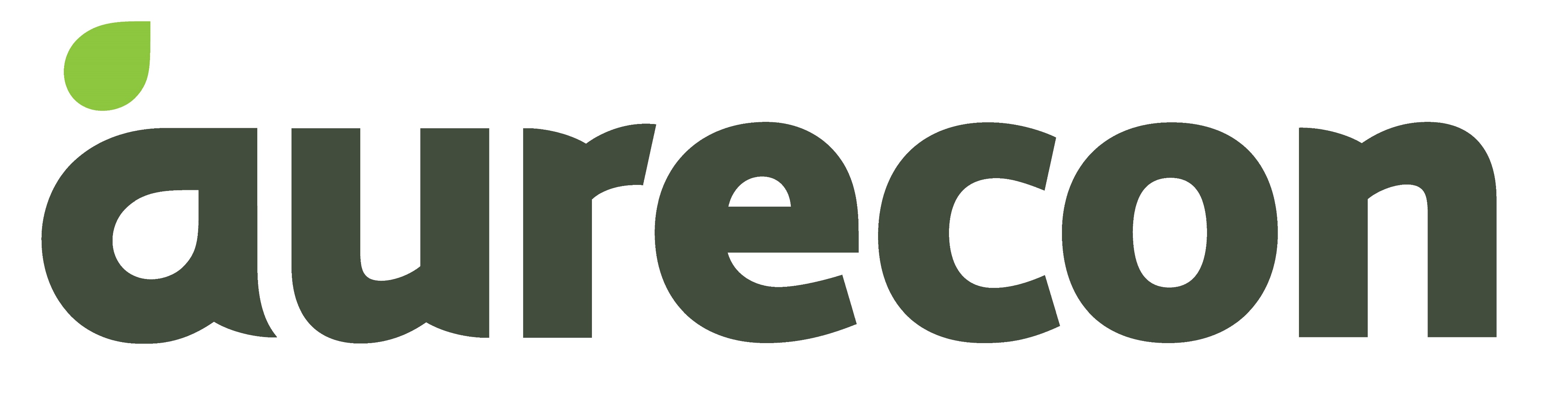 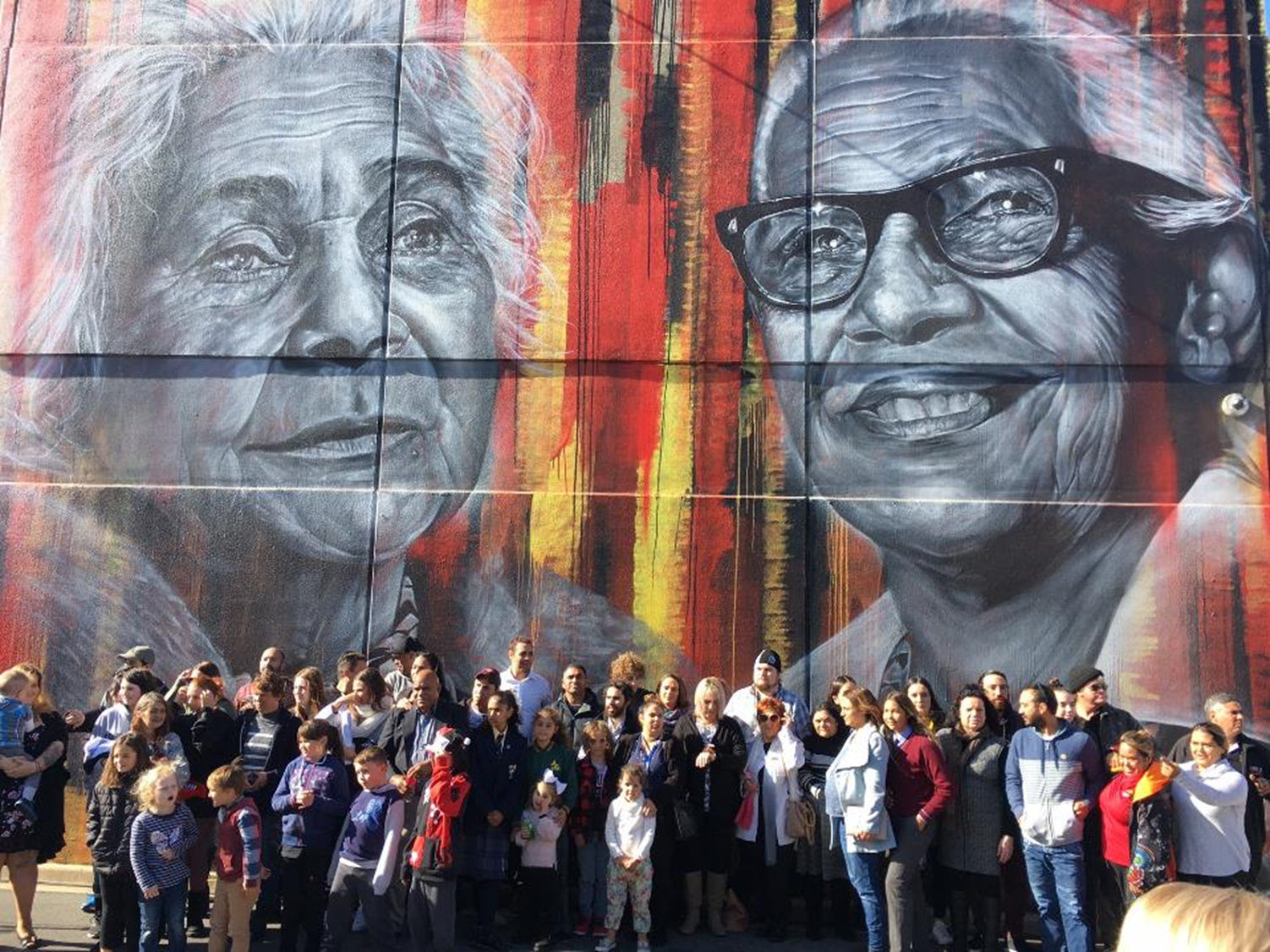 Acknowledgement of Country
A powerful collaboration to bring circular economy to life
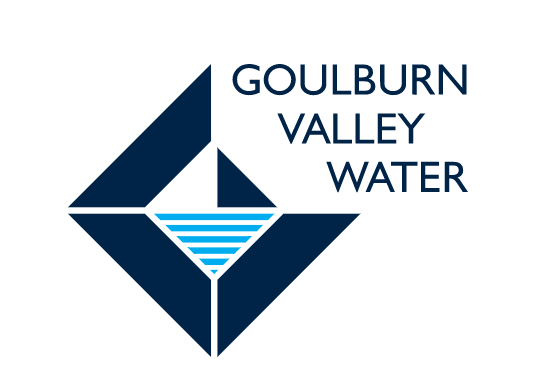 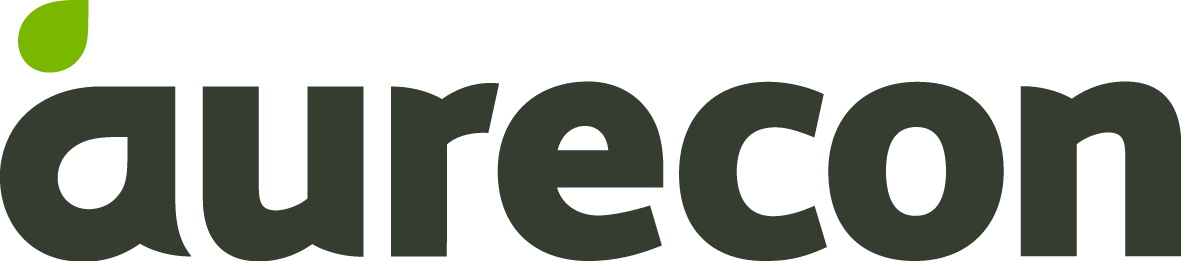 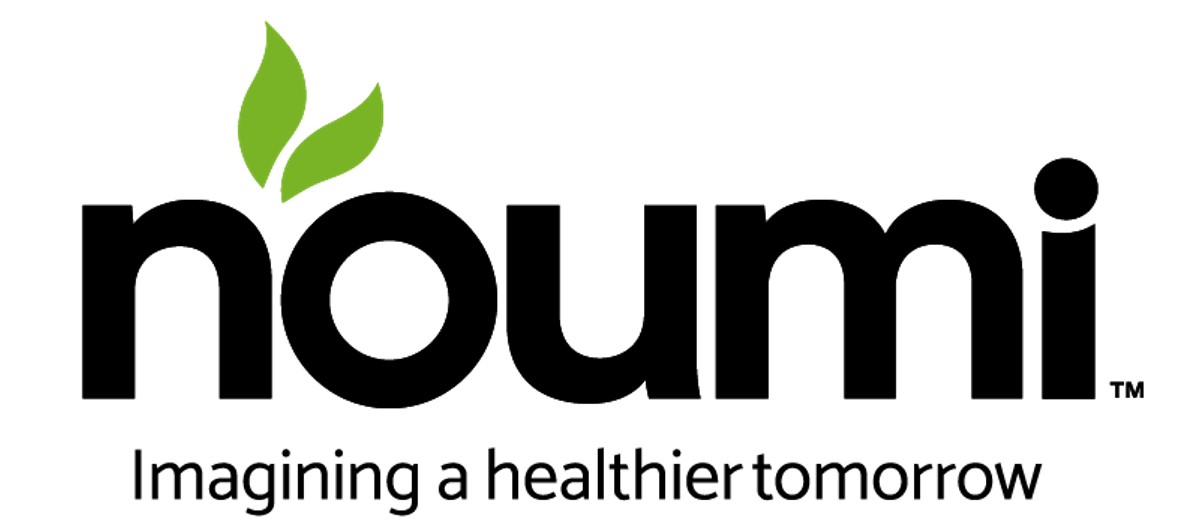 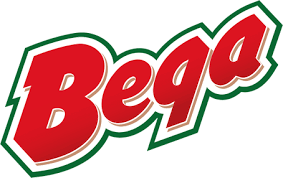 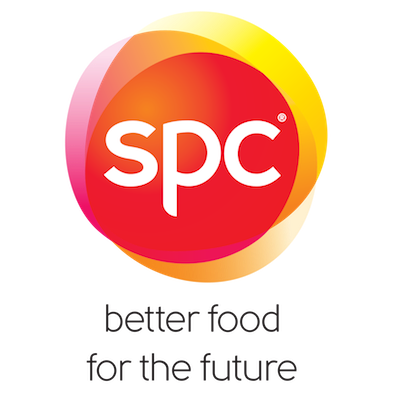 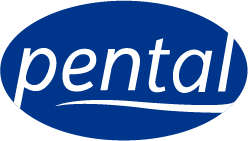 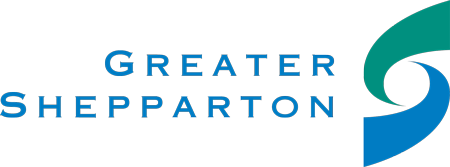 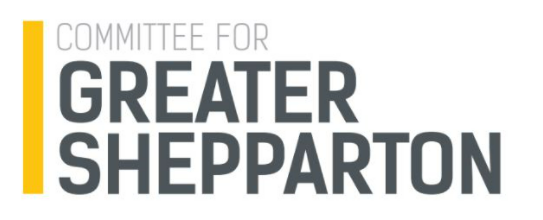 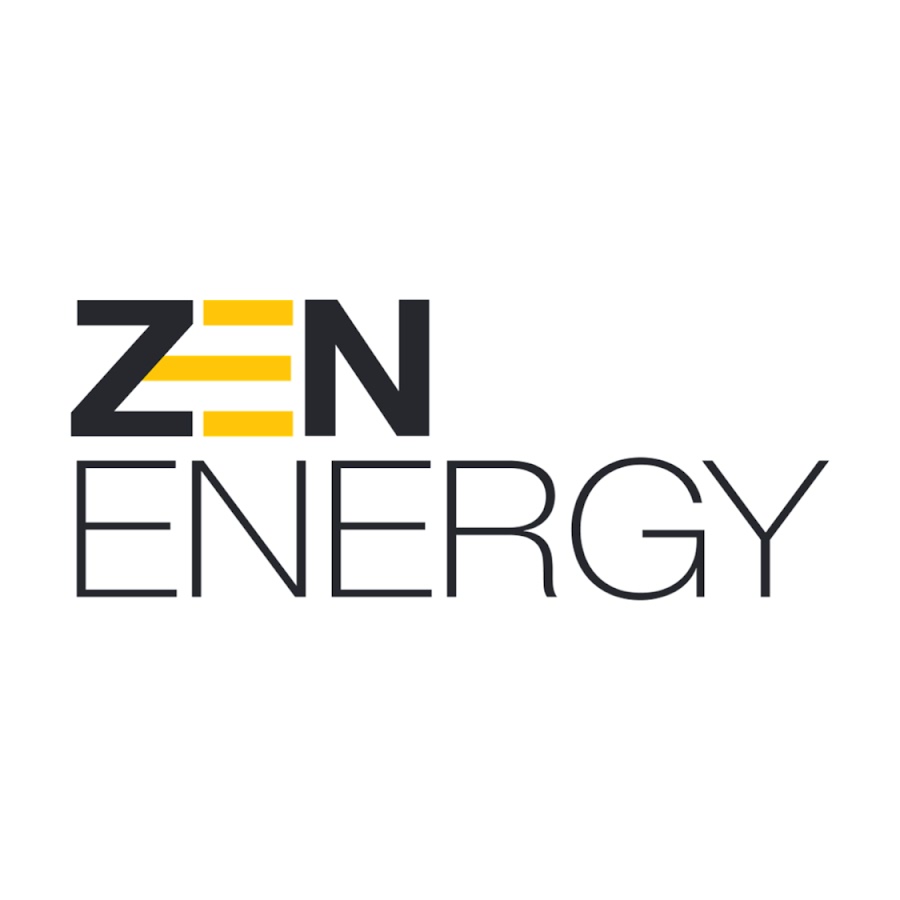 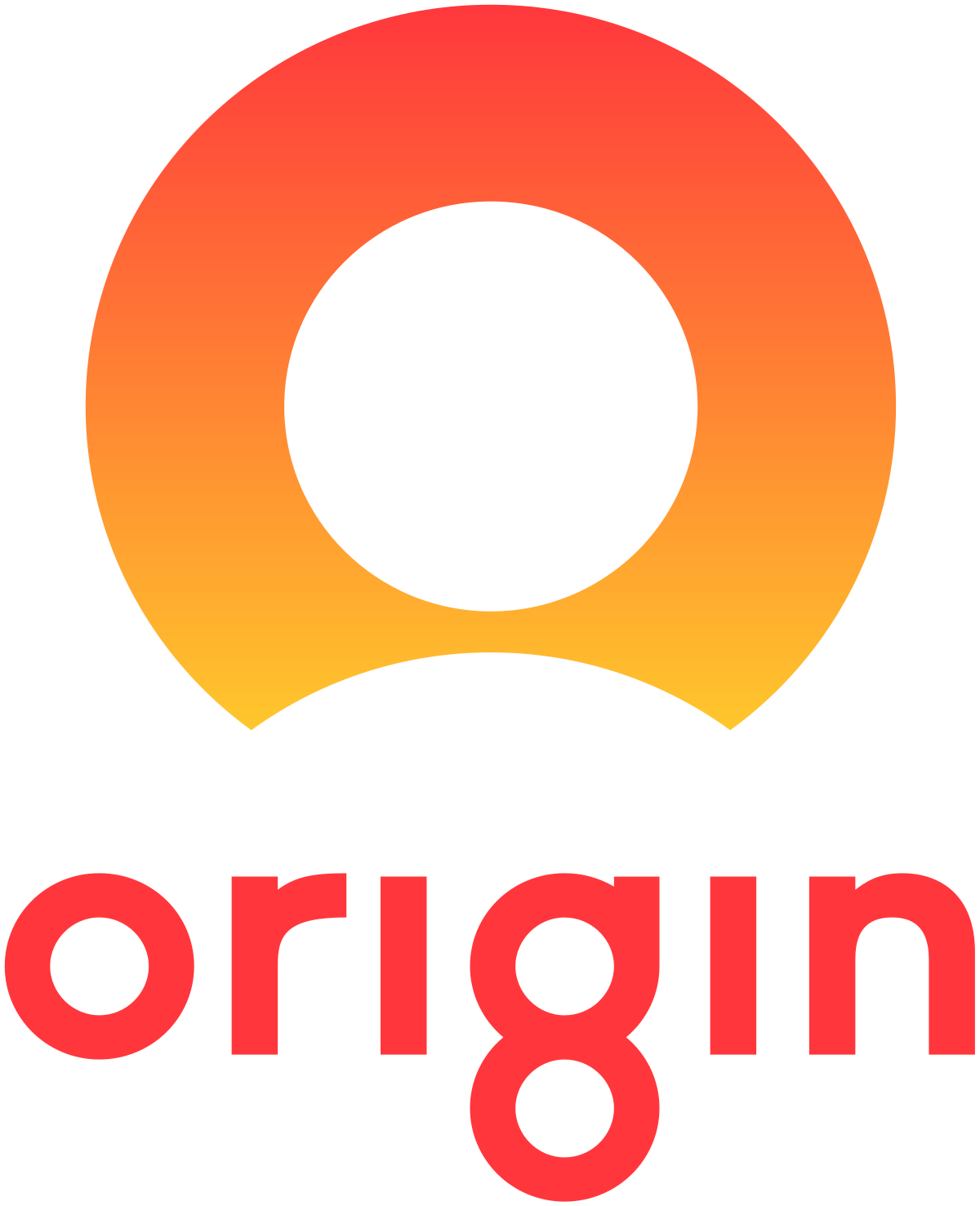 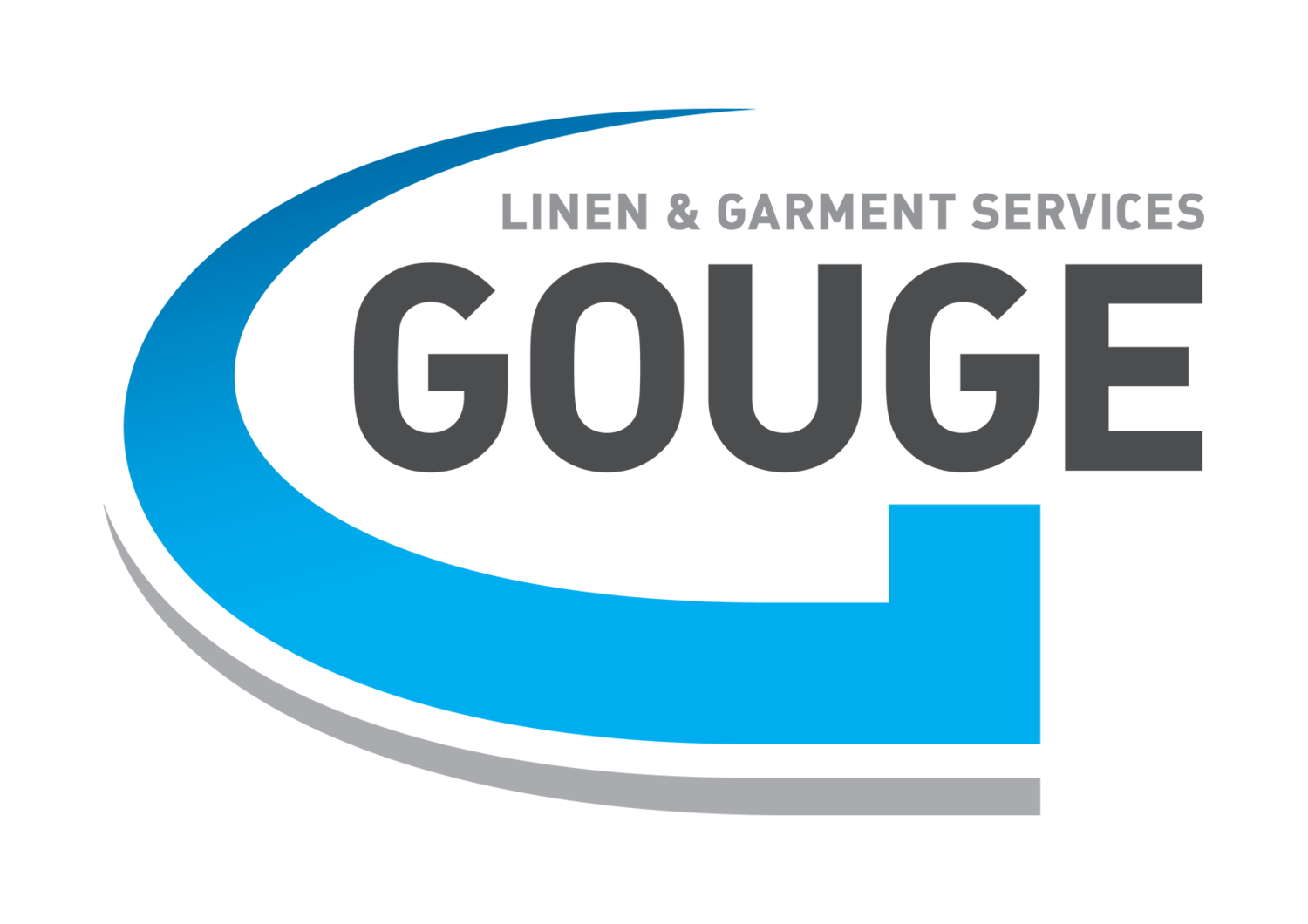 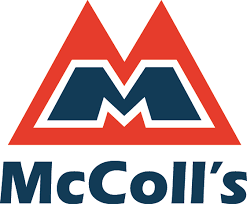 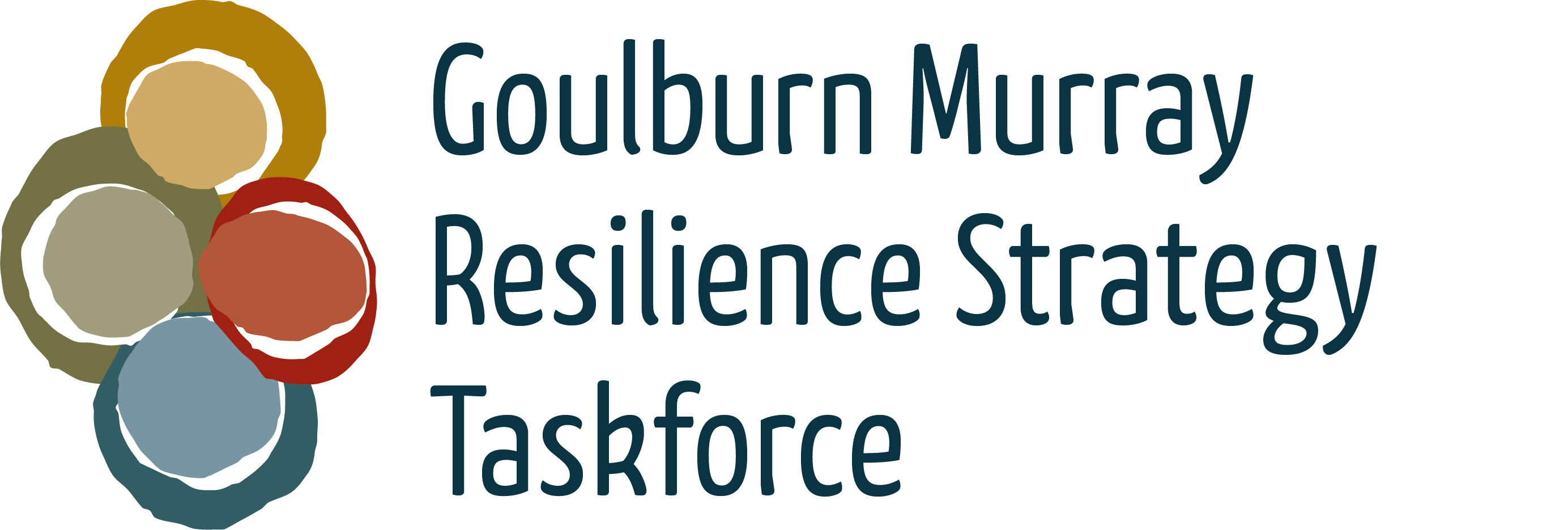 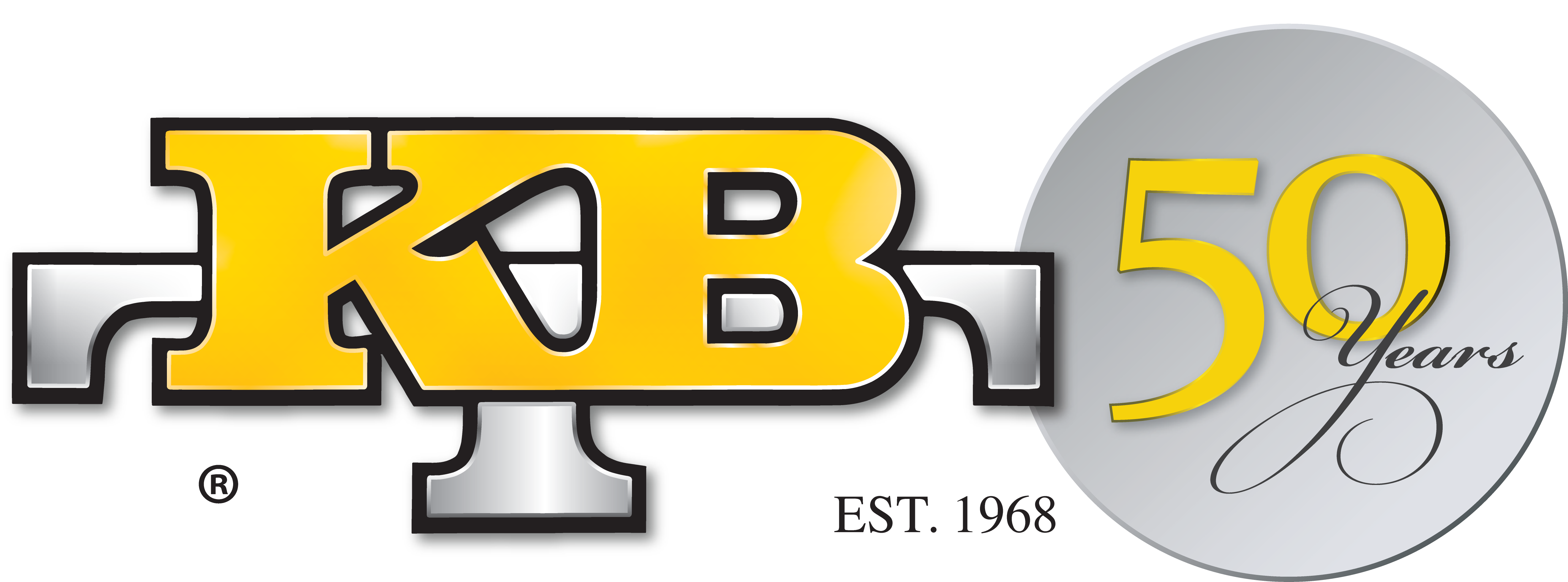 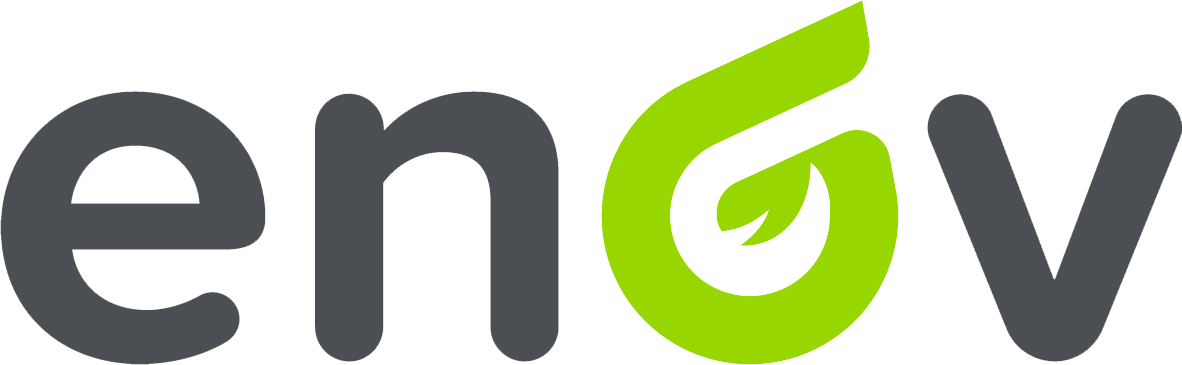 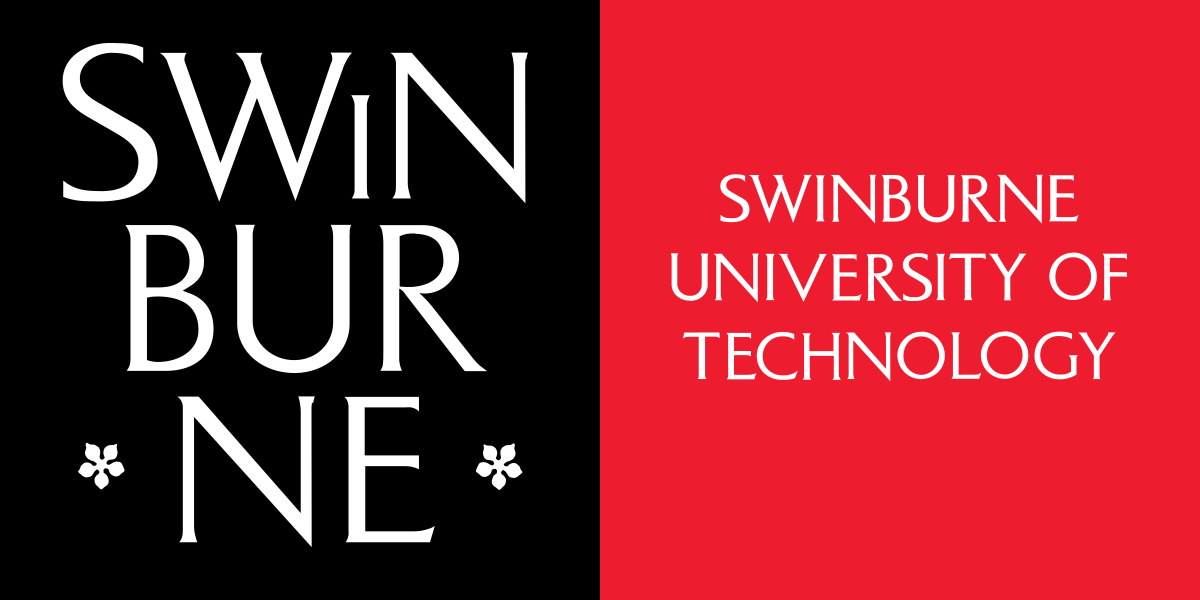 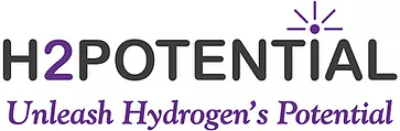 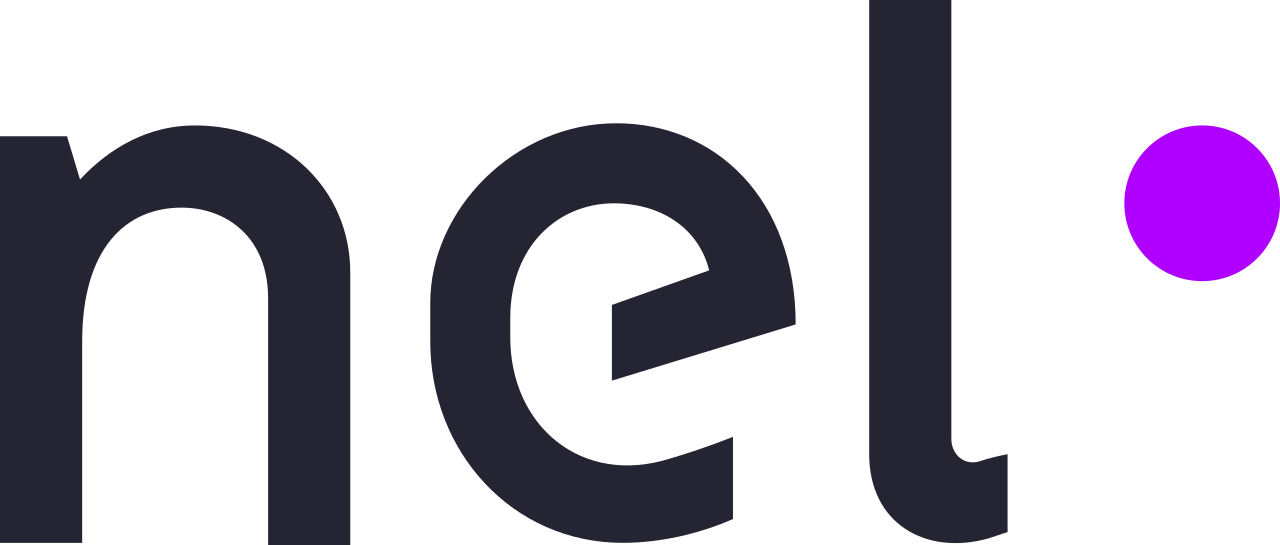 Goulburn Valley Background
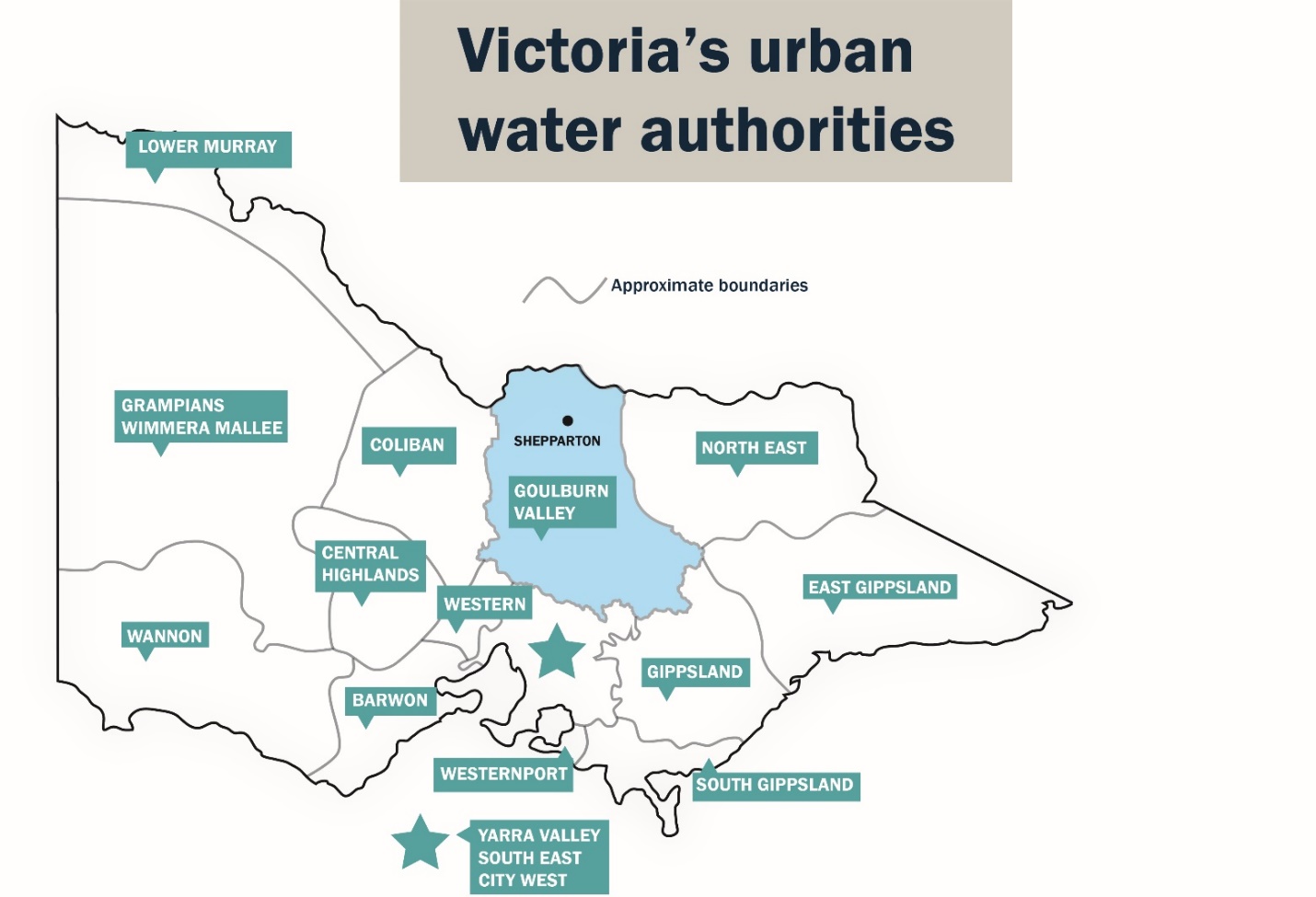 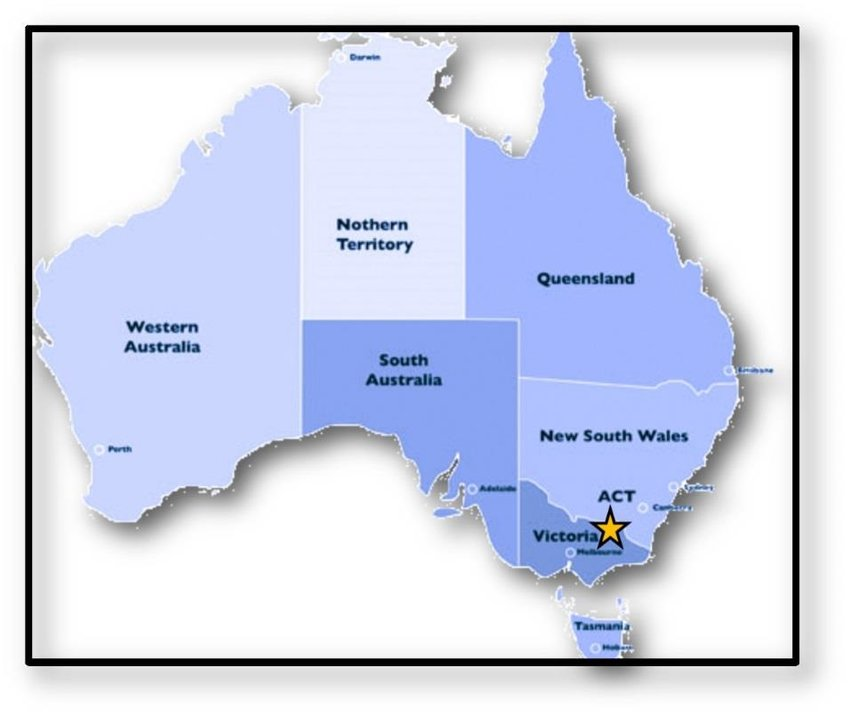 Goulburn Valley Background
Defining the Circular Economy
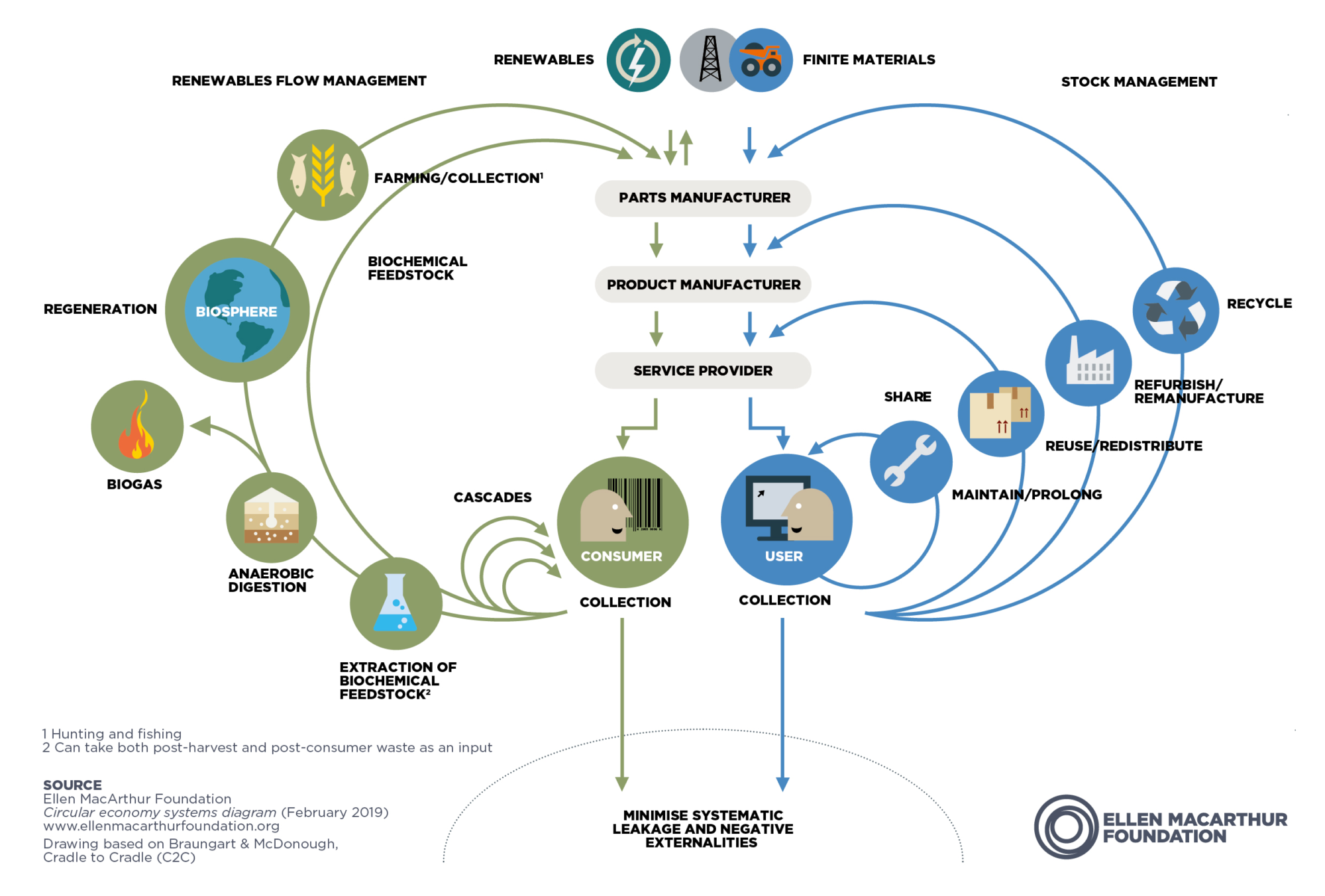 Maintain the value of materials for as a long as possible by:

Designing out waste and pollution

Keeping products and materials in use for as long as possible

Regenerating natural systems
The Circular Economy incorporates 8 Sustainable Development Goals
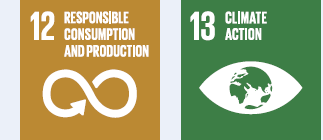 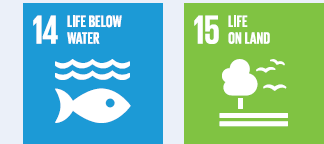 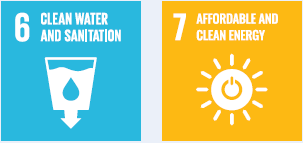 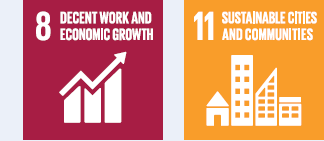 What is this project about?Why?
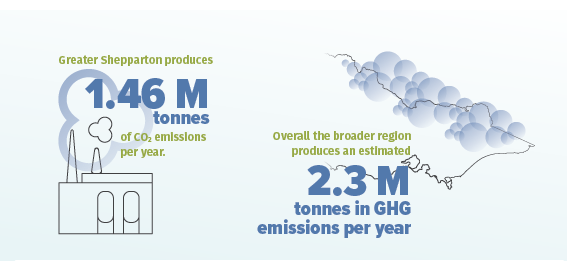 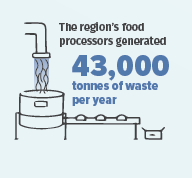 Why is it Important?
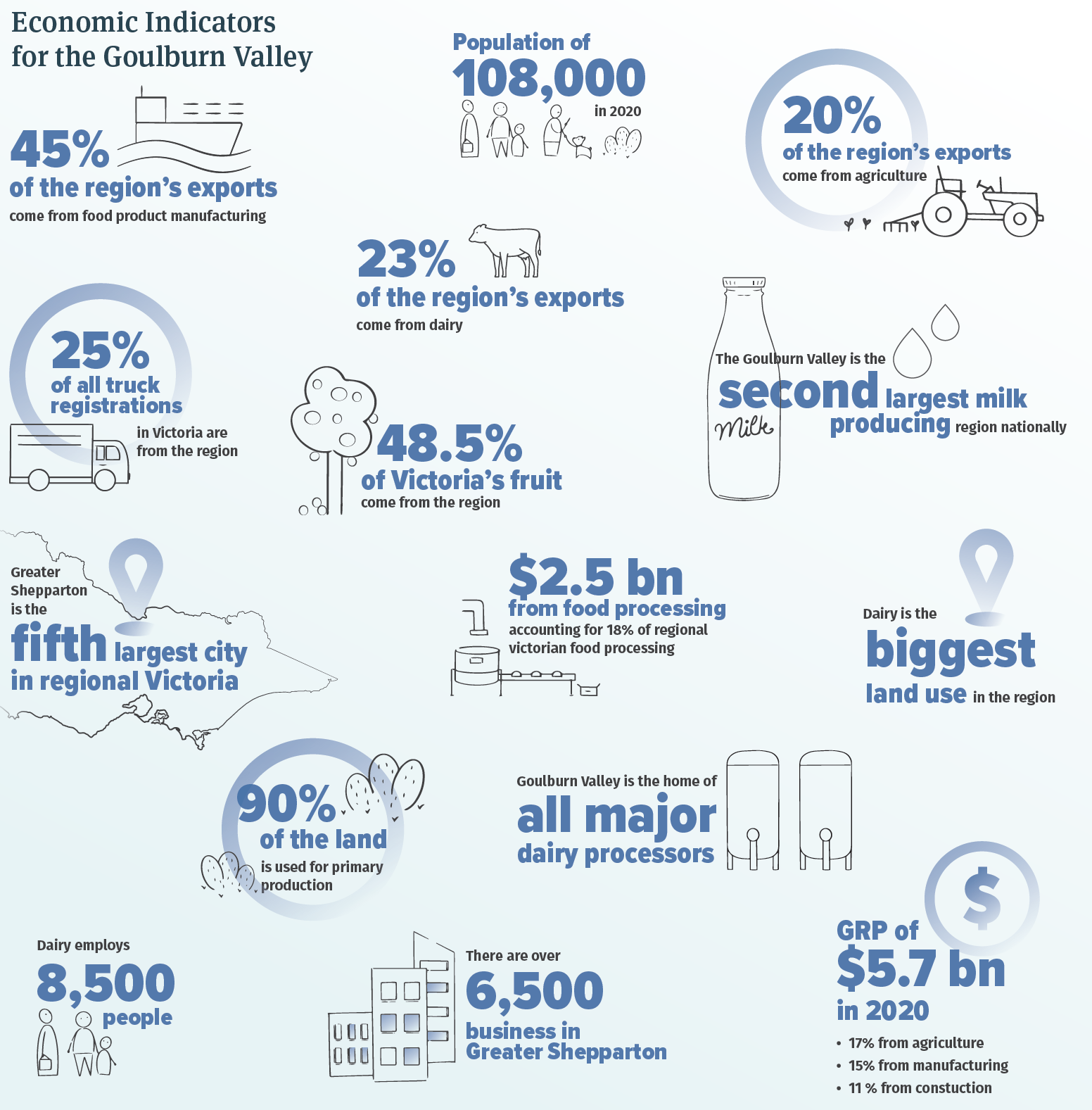 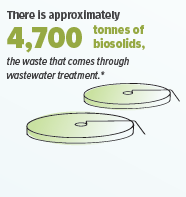 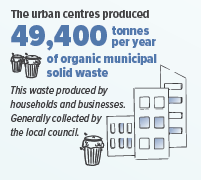 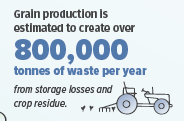 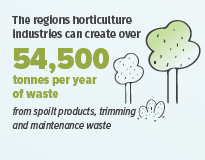 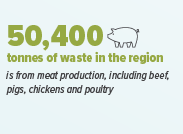 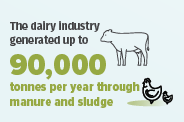 Timeline
Noumi
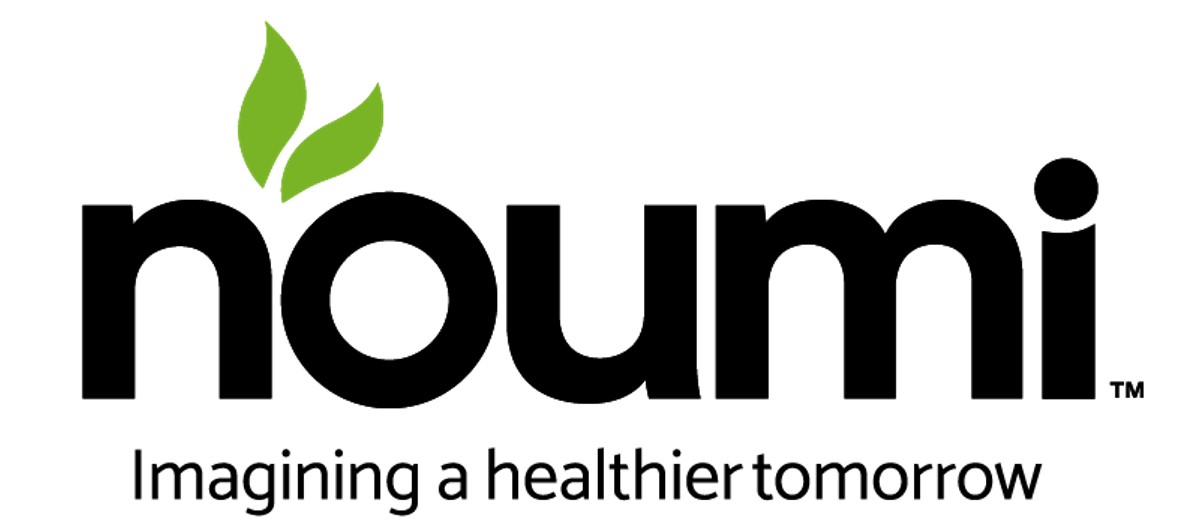 “noumi's involvement in the circular economy initiative in the Goulburn Valley region reflects not only its presence in Shepparton as a business, but also its broader commitment to sustainability/ESG as part of its ESG strategy, the Healthier Tomorrow Plan. 

The strategy is currently in development but will consider circular economy opportunities in its operations and supply chain such as waste-to-energy projects, water recycling and packaging sustainability. A healthier tomorrow starts with a plan for today”

Rob McDonald – Group Head of Safety, Environment and Operational Risk
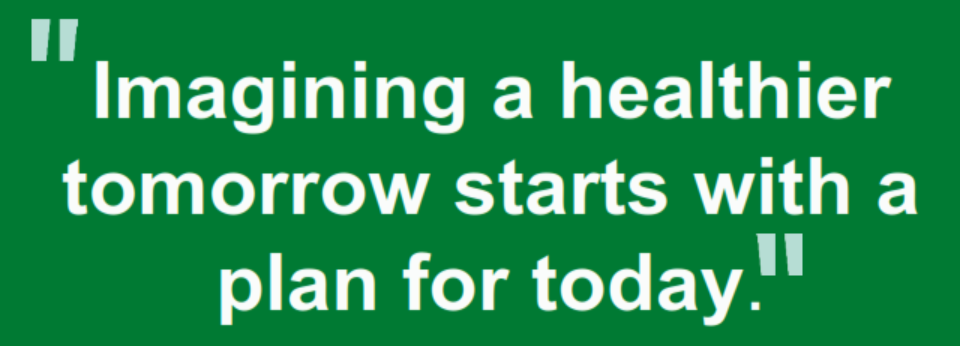 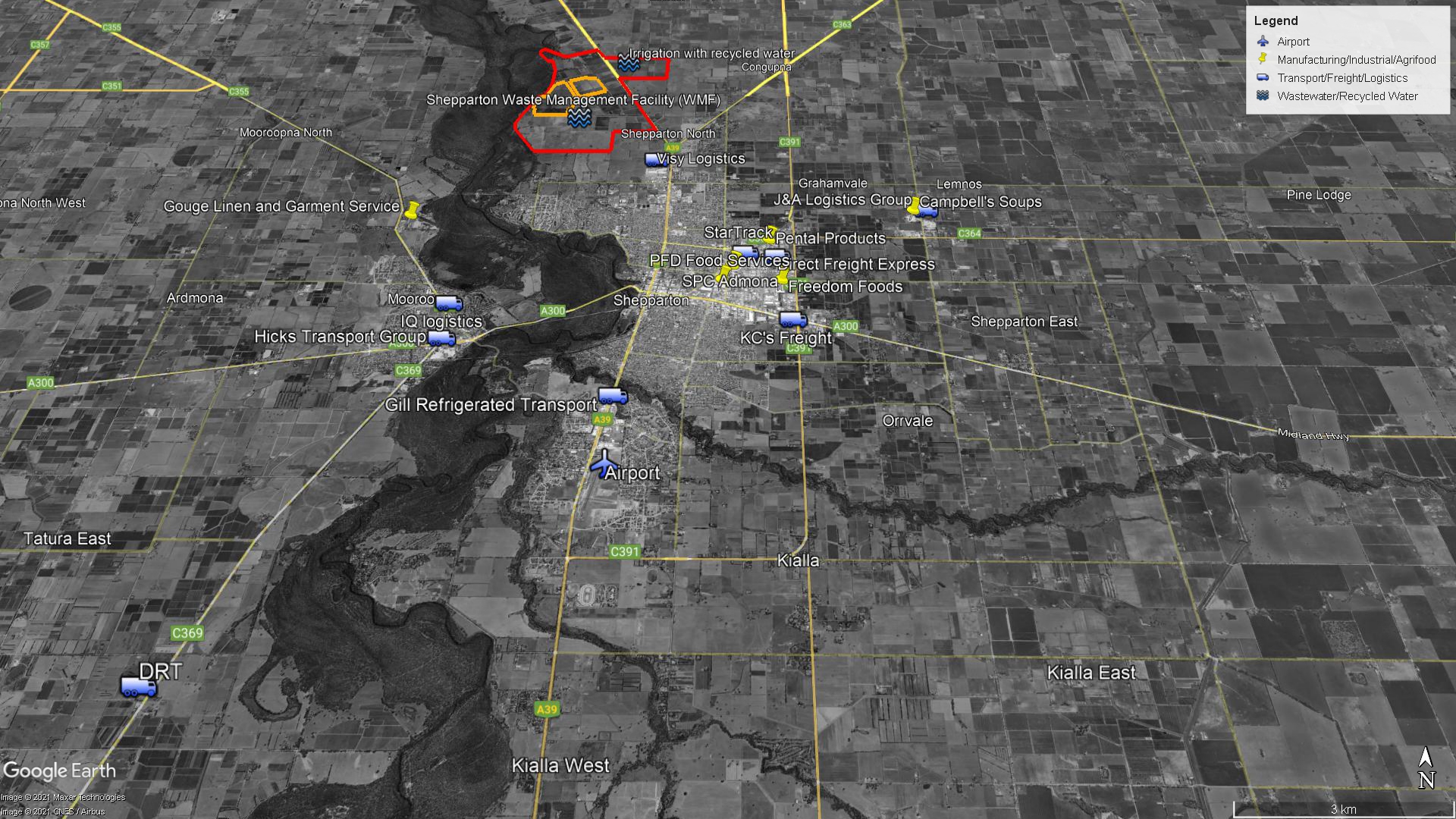 The concept and approach
Thinking in terms of the System
Collaborative
with stakeholders
Multidisciplinary
Identifying the challenges and current needs of the industry within Goulburn Valley

Building a network for action
Bringing a wide range of disciplines and perspectives to the project team. 
Engineering, policy, economic development, customer engagement, waste management, communications design.
Looking at how we need to connect up the system differently
How roles and responsibilities might shift
Knowing there’s no “one place” to start
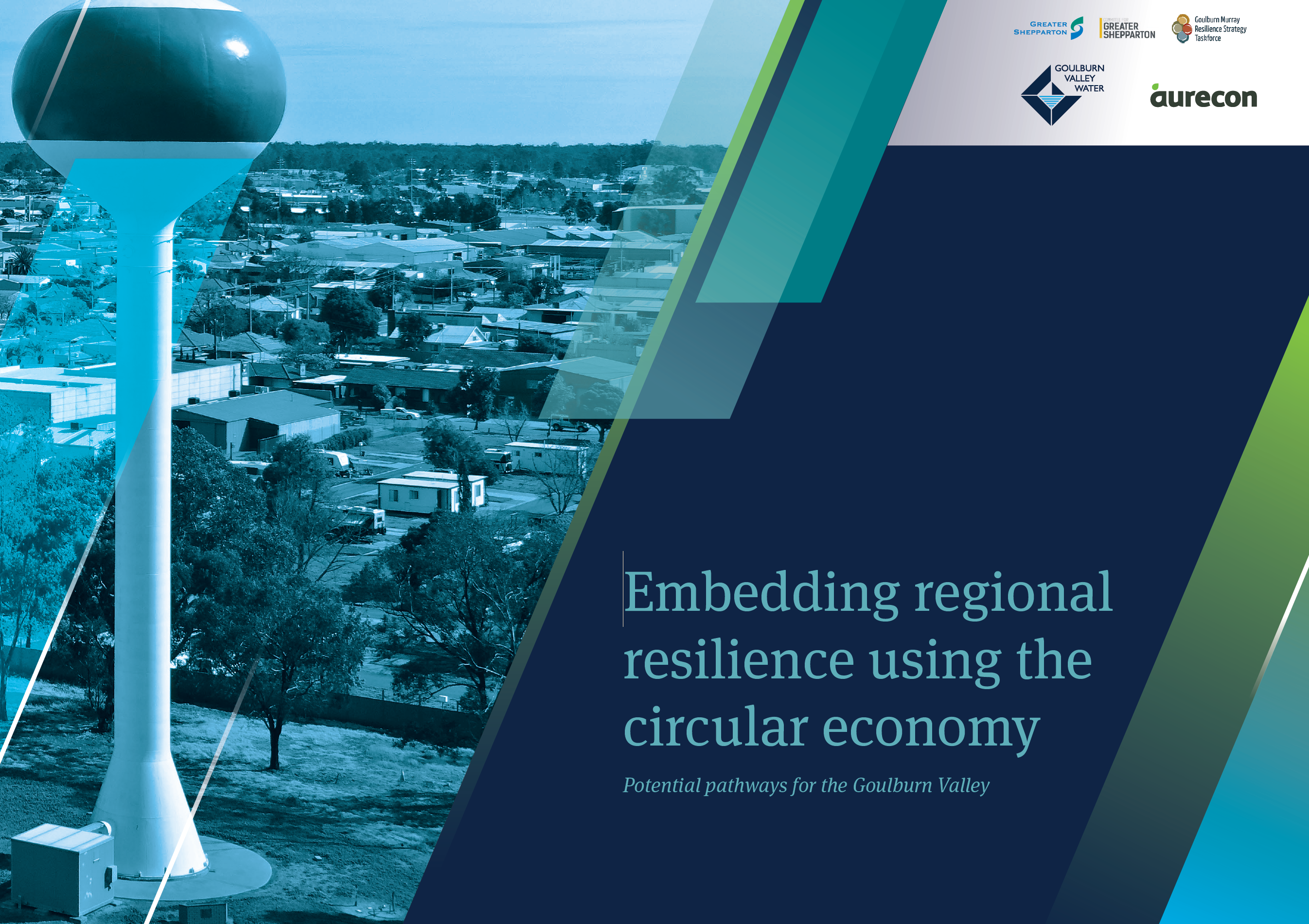 Released late 2022
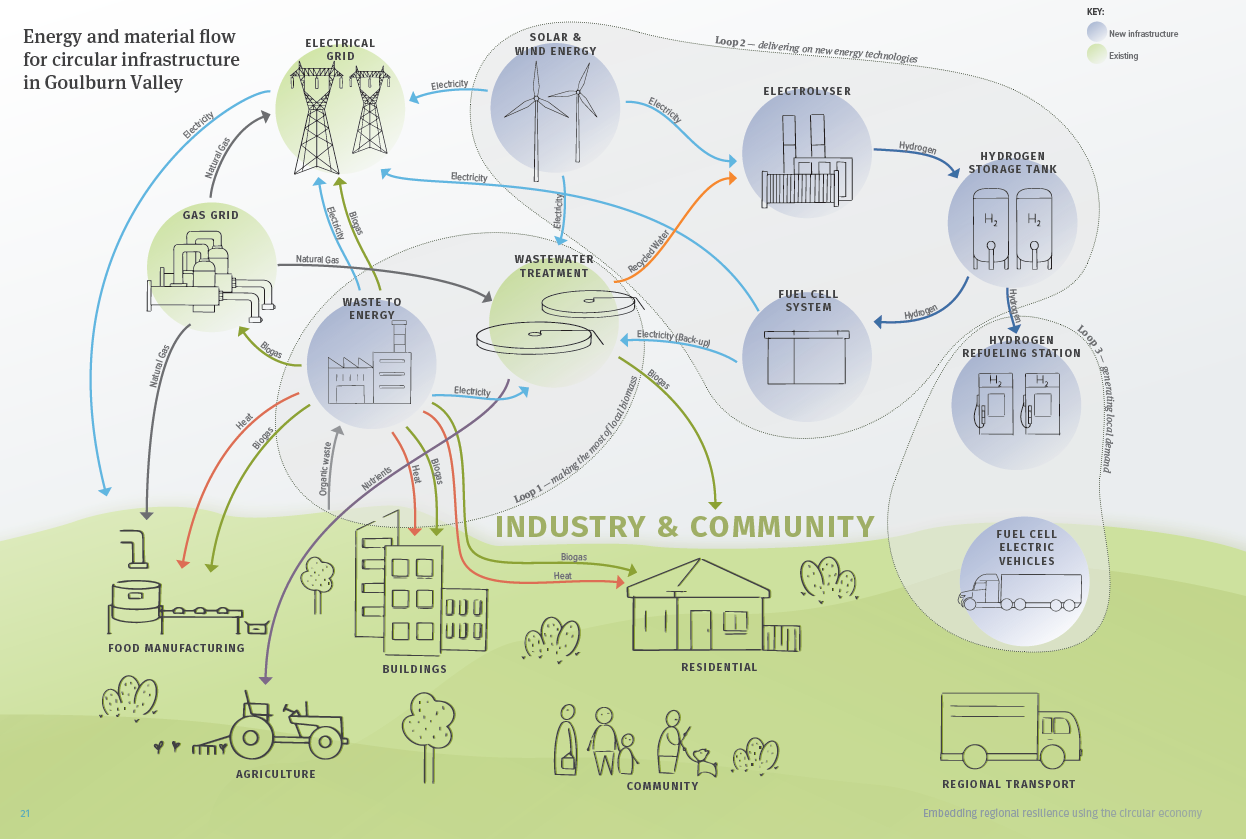 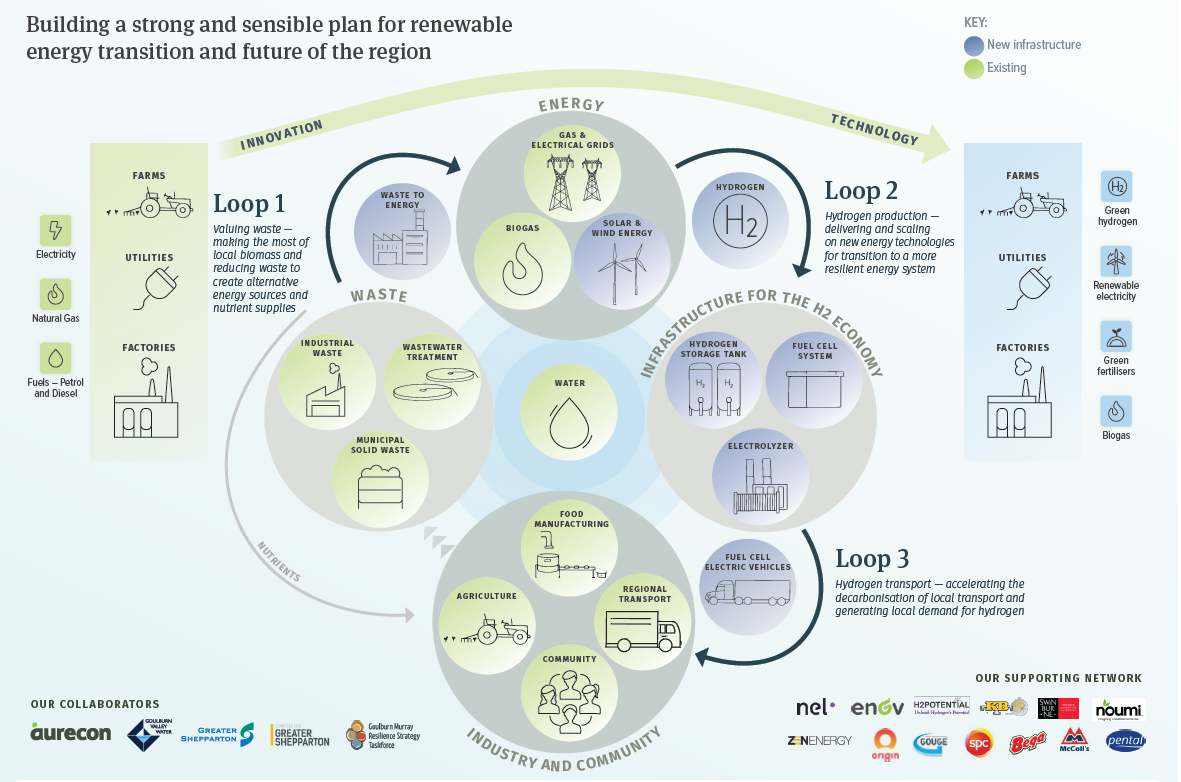 Challenges so far
Rapidly moving policy environment 
Focusing on solutions rather than building place based approach 
Information – sharing commercial information on waste and energy demand
Separation of waste, energy and water in govt and reg approaches
Alignment of stakeholders
Resourcing
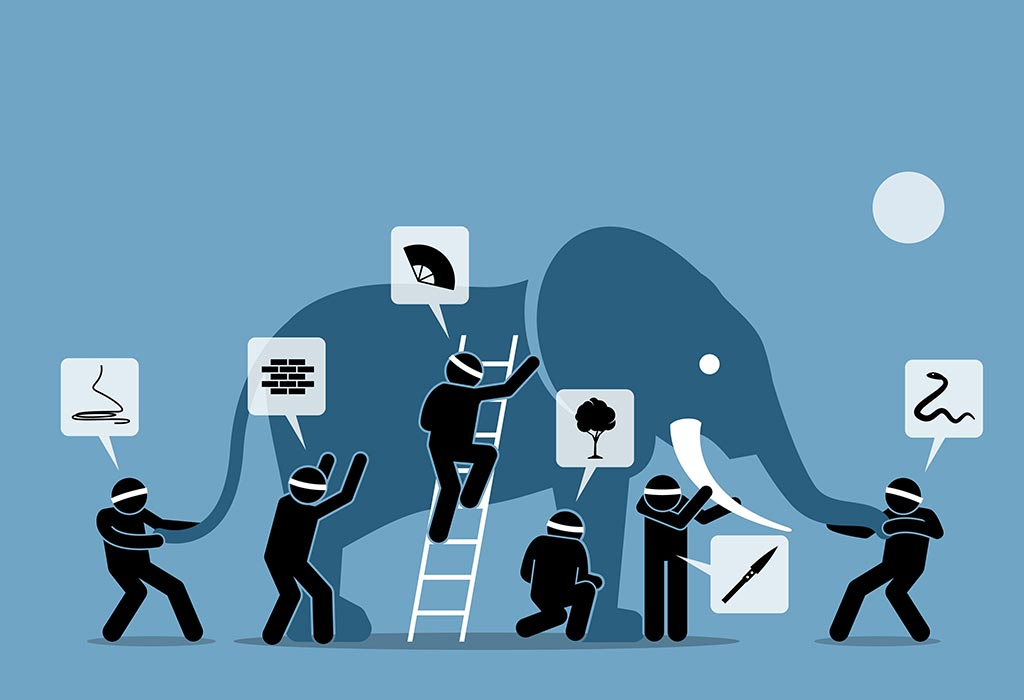 Australian water corporations –  a powerful vector to a more circular economy?
Non competitive 
sharing information and approaches
Fewer constraints on IP protection
Government owned
networked,  
commercial stability
Access to alternative forms of capital for higher risk projects
Connection to customers and community
Place based and embedded with local industry
Relationships with key stakeholders (customers, government and regulators)
Access to research and advocacy
Land ownership
Call to action!
Thank you
Acknowledgements:

Sarah Thomson, Goulburn Valley Water
Nicole Wallace, Goulburn Vally Water
Linda Nieuwenhuize, Committee for Greater Shepparton
Sharon Terry, Greater Shepparton City Council
Angela Kelly, Aurecon
Noriko Wynn, Aurecon
Matt Stewart, Aurecon
John Poon, Aurecon
Kevin Werksman, Aurecon
Any Questions?
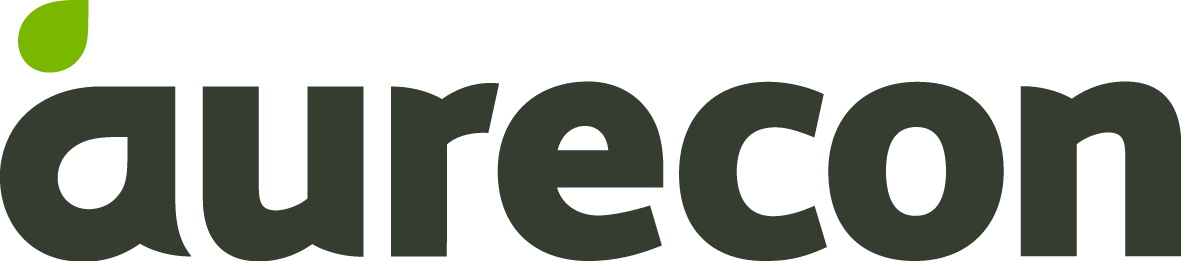 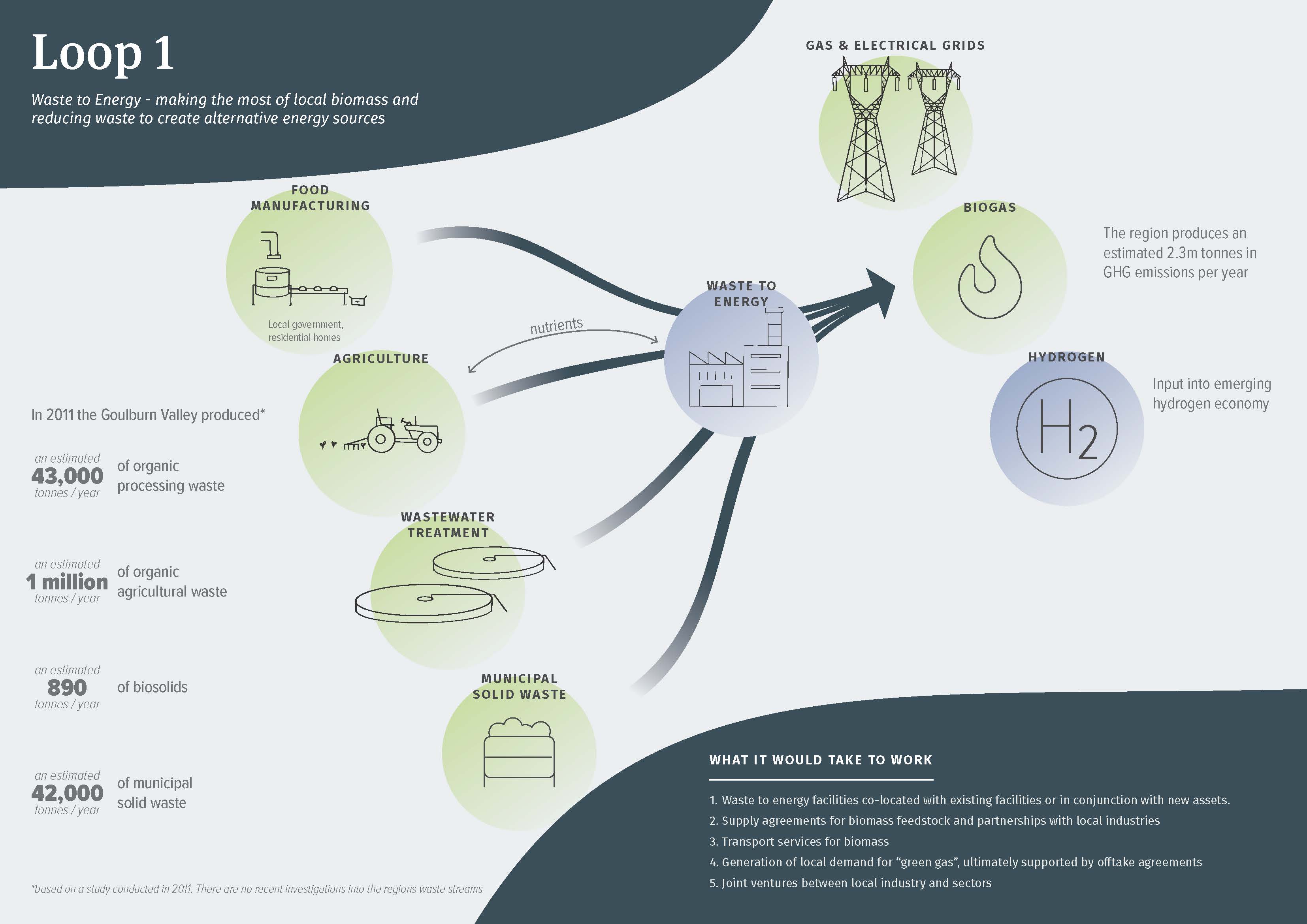 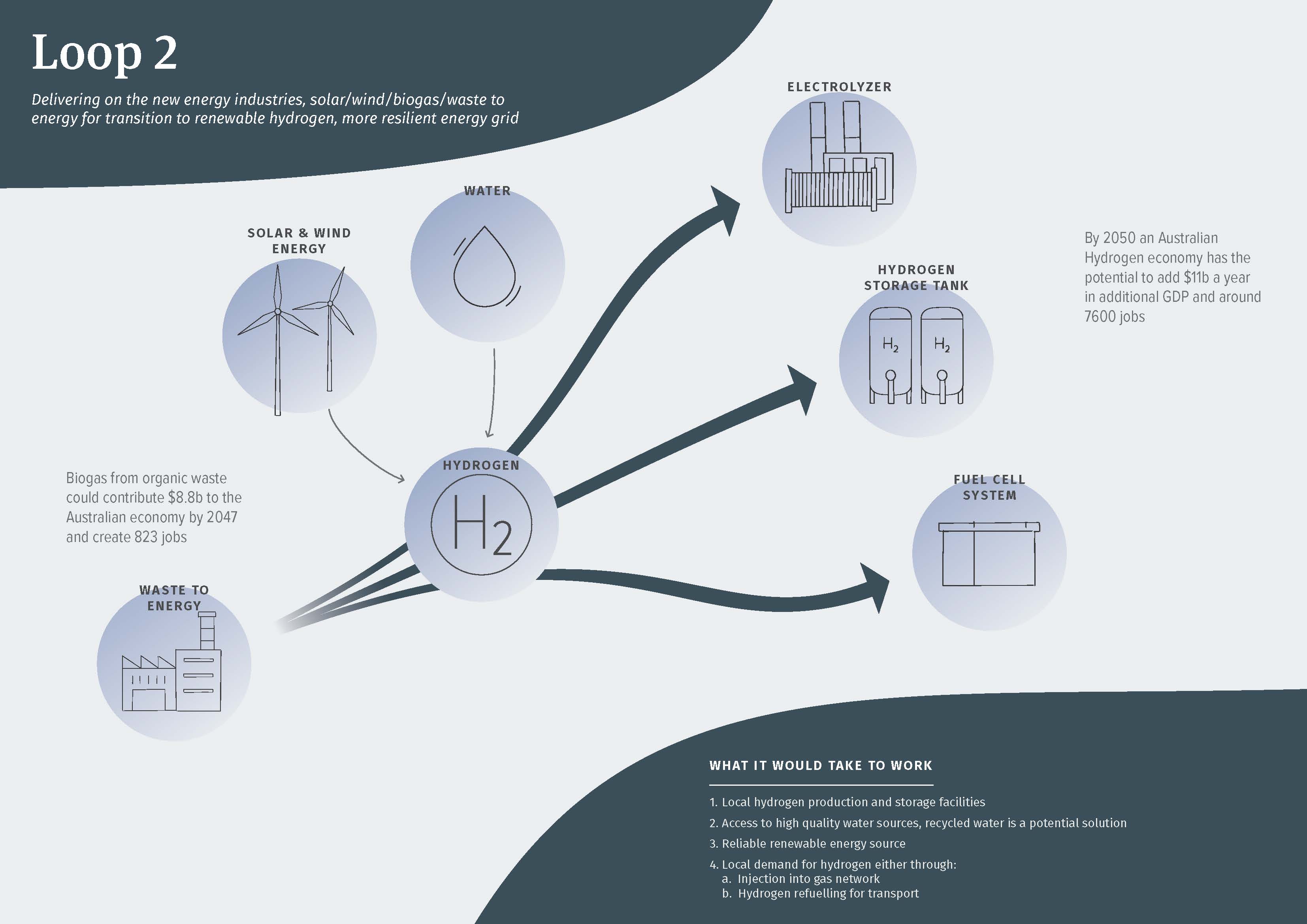 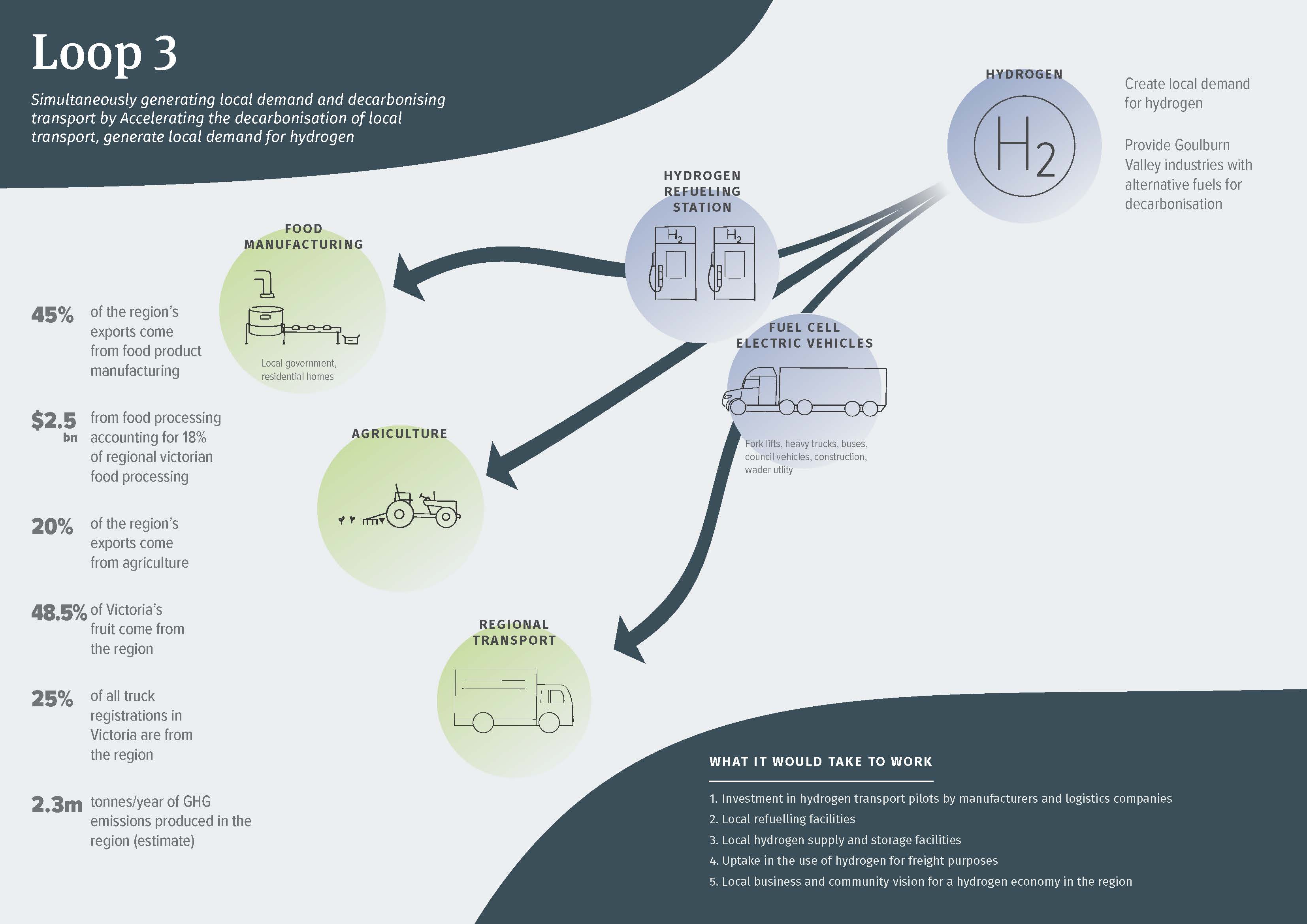